ICARUS 3d Simulations
Diego Zambelli - CERN EN-HE
Julia Laast– CERN EN-CV, CFD team
Diego Zambelli & Julia Laast
2
7/24/2019
Scope and CFD study structure
The scope of this project is to determine the Temperature and air Velocity distribution within the 3d geometry of the Icarus building. 
The input geometry will be simplified, executing CFD simulations including all heat sources.
Input
      Simplified 3d Geometry
Geometrical Model
               fluid body
Meshing
Post-processing
      and  Results
Calculation
Input
Boundary conditions and heat fluxes
Diego Zambelli Julia Laast
3
7/24/2019
2D Simulation
Negligible thermal effects in small gaps, only global phenomena have been investigated
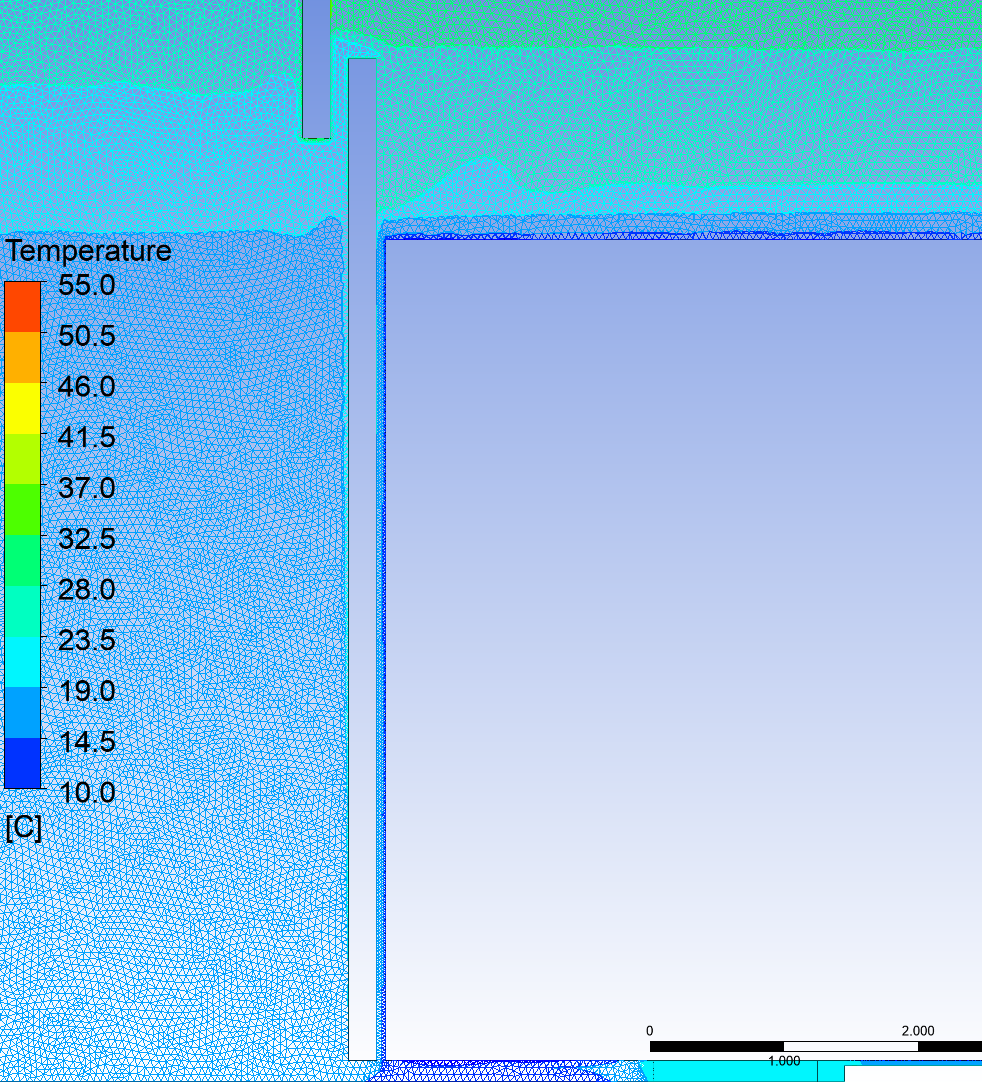 Diego Zambelli & Julia Laast
4
7/24/2019
2D Simulation
Based on the 2D results, the global temperature distribution has to be investigated further
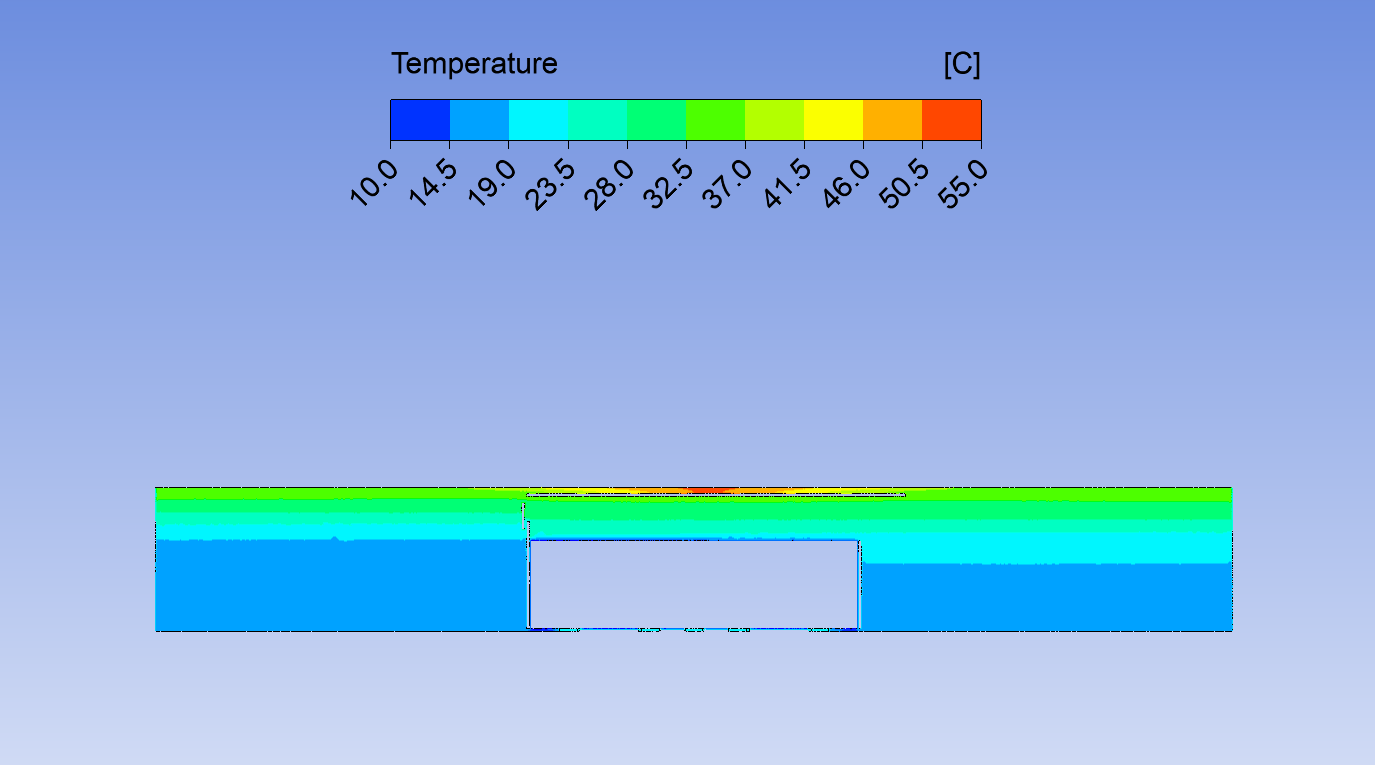 Diego Zambelli & Julia Laast
5
7/24/2019
Geometry 3d Geometry
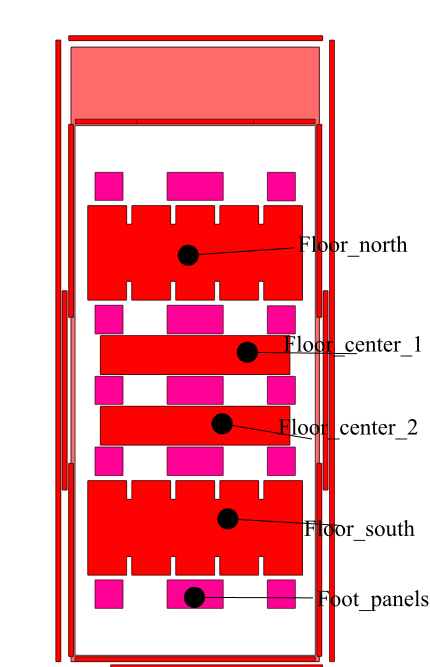 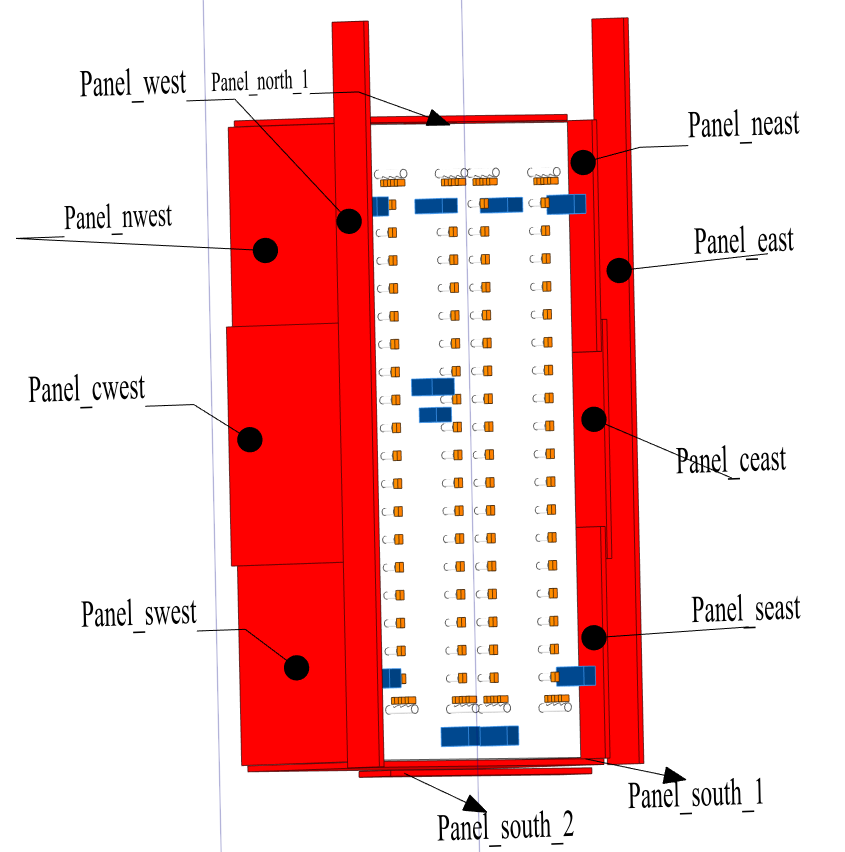 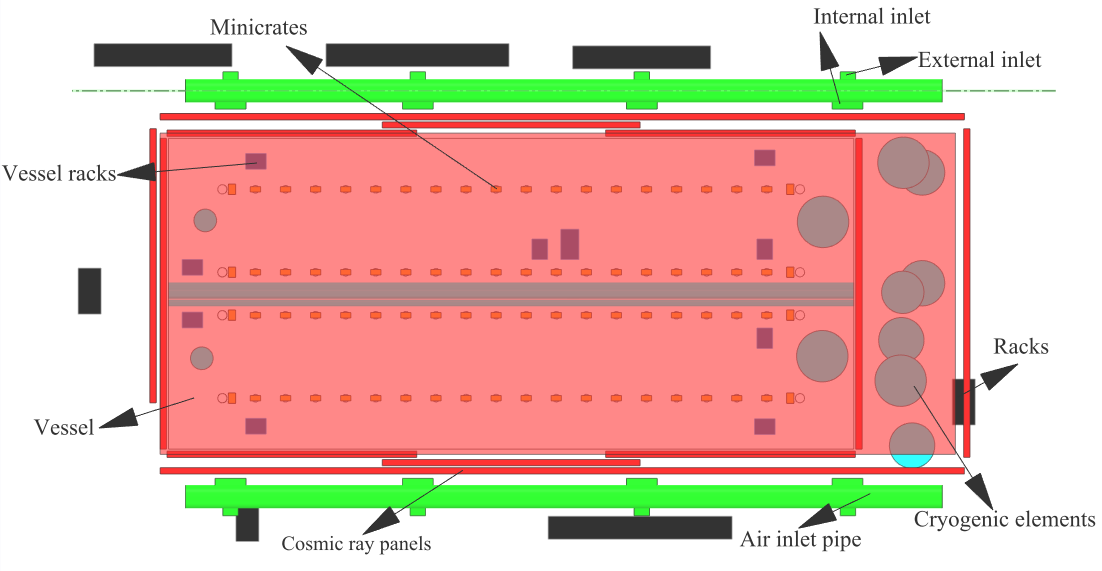 Paneling system
Bottom view
Top view
Diego Zambelli & Julia Laast
6
7/24/2019
GeometrySimplified 3d Geometry
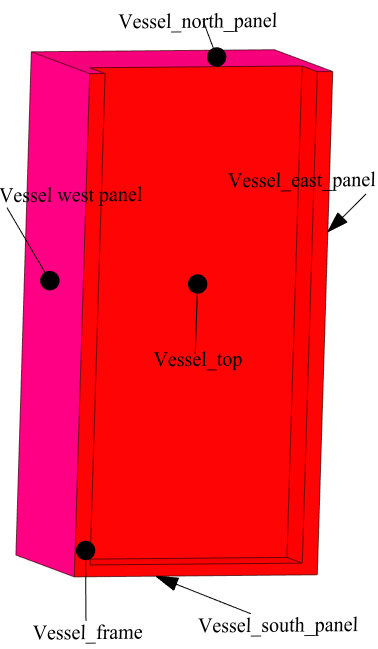 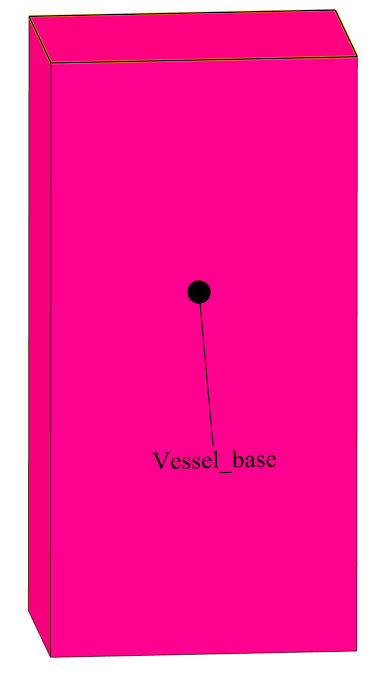 Main changes:

Merging of minicrates

Elimination of long cryogenic pipes and foot panels

Merging of cosmic ray panels with vessel except upper panels
Paneling system
Top view
Bottom view
Diego Zambelli & Julia Laast
7
7/24/2019
Geometrical model
Diego Zambelli & Julia Laast
8
7/24/2019
Component heat fluxes (as provided by Fermilab)
Zero heat flux  components: 

Cryogenic elements  

Vessel Racks

Building


Negative Vessel heat flux
Diego Zambelli & Julia Laast
9
7/24/2019
Results
Simulations including  Vessels, mini-crates, racks and upper panel heat fluxes have been performed.  
Temperature and air velocity distribution are represented in the following slides
Diego Zambelli & Julia Laast
10
7/24/2019
Global Temperature distribution
43 C
55 C
19 C
39 C
Diego Zambelli & Julia Laast
11
7/24/2019
Temperature distributionSide View
Diego Zambelli & Julia Laast
12
7/24/2019
Temperature distribution Frontal View
Diego Zambelli & Julia Laast
13
7/24/2019
Air velocity distribution
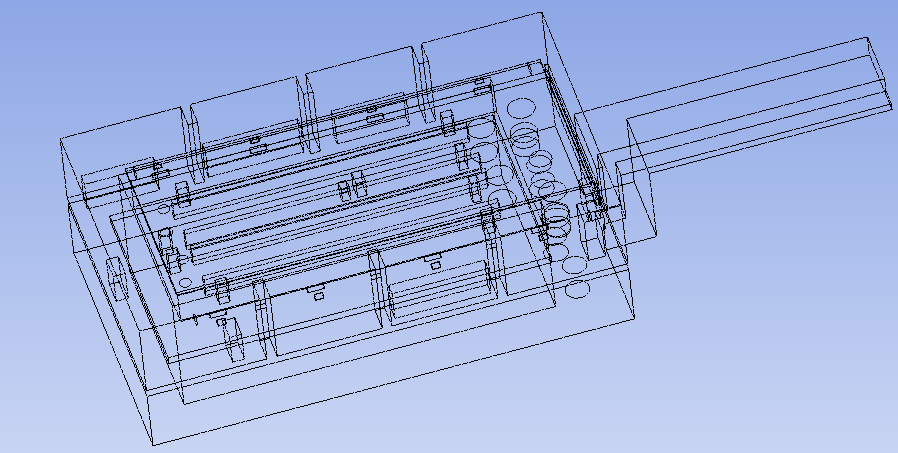 Diego Zambelli & Julia Laast
14
7/24/2019
Air velocity distribution Frontal View
Diego Zambelli & Julia Laast
15
7/24/2019
Conclusions
Critical points have been identified in which temperatures are exeeding thresholds:
Between tagger and concrete blocks.
Underneath the tagger roof.
Possible mitigation solutions:
Better air velocity distribution.
Local cooling system.
We could calculate in the frame of the present simulation such solutions.
name
16
7/24/2019
Possible recommendations
Create a more uniform temperature distribution by conveying air into poorly ventilated upper regions















Introduce Cooling units
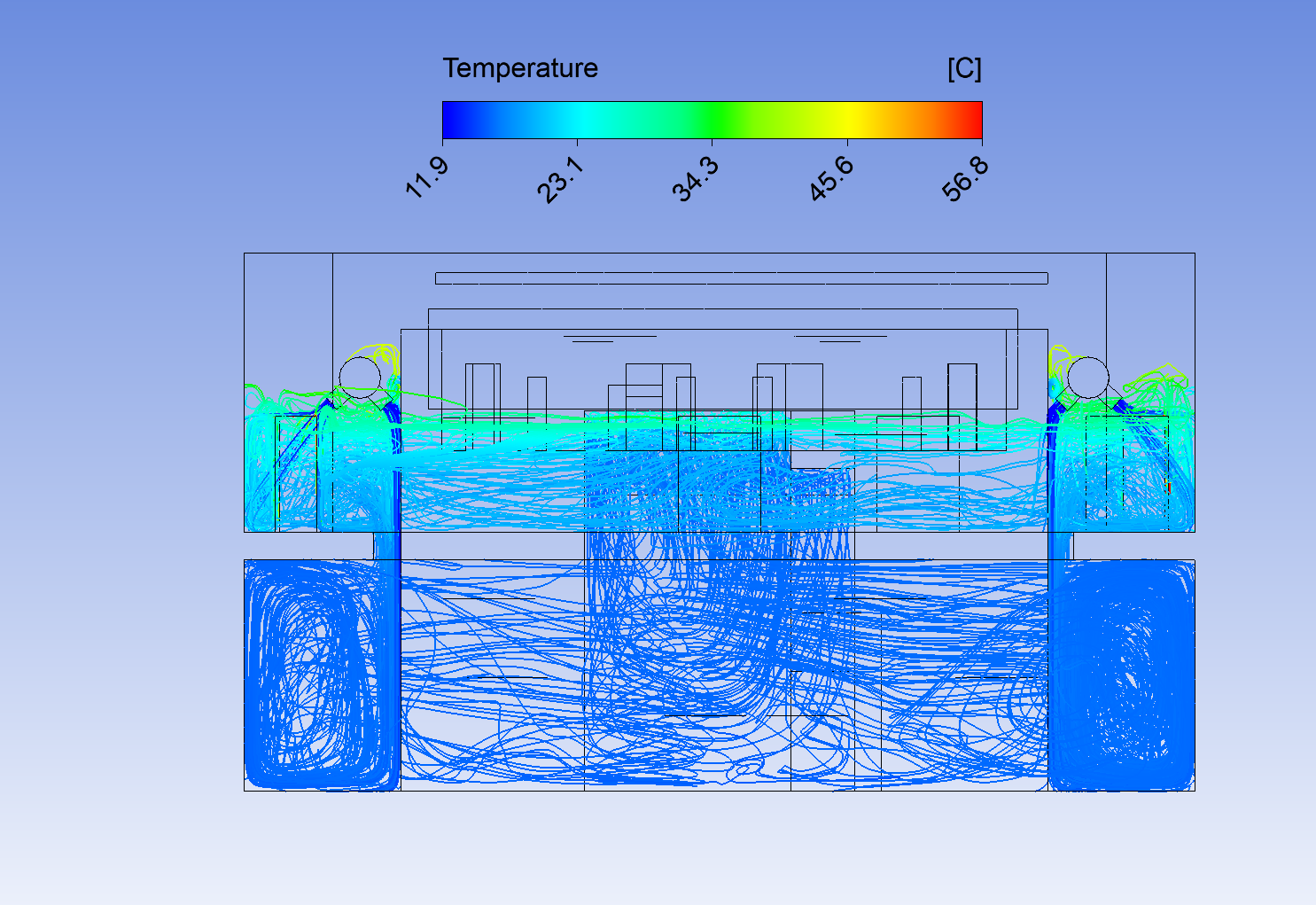 Diego Zambelli & Julia Laast
17
7/24/2019
Thank you for your attention!
Diego Zambelli & Julia Laast, CFD Team, CERN, www.cern.ch/cfd
Diego Zambelli & Julia Laast
18
7/24/2019